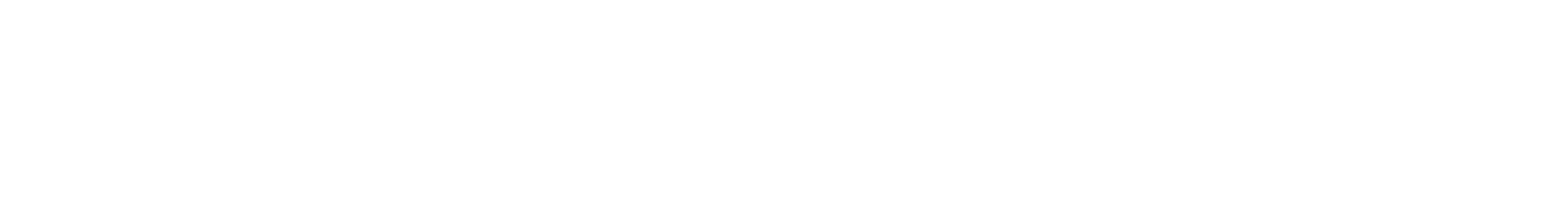 Vertical Software
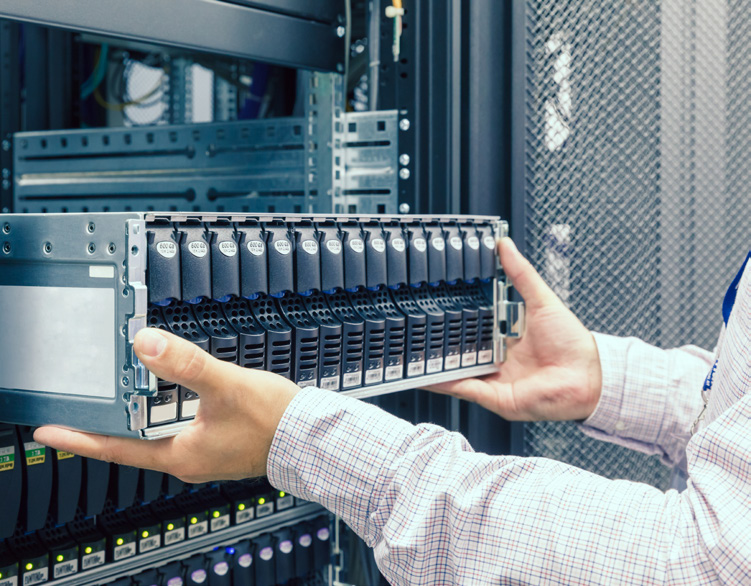 We invest in companies that provide software to niche vertical markets. These companies have a deep understanding of their customers’ unique needs and an offering that is difficult for competitors to replicate.
End markets of particular interest include:
EDTECH, FREIGHTTECH, GOVTECH, INSURTECH
Company attributes we look for:
Investment Criteria:
Products and services that are highly tailored to a unique end-market
Deep integration into the customers’ ongoing business operations
Strong unit economics
Innovative and efficient means for growing existing customers and attracting new ones
Intuitive, customer-driven product roadmap
Capital efficient business model
Interested in both majority recapitalizations and minority growth investments
Buyout Check Size: $50 - $150 MillionGrowth Equity Check Size: $5 - $50 Million
$5 Million+ ARR
Strong Gross and Net Retention
70%+ Gross Margins
Sustainable and Efficient Unit Economics
Highly Capital Efficient
Representative Investments
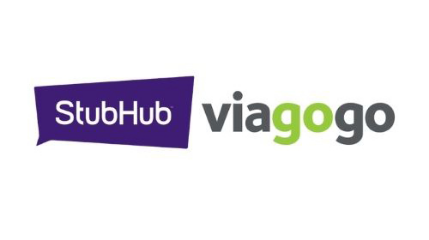 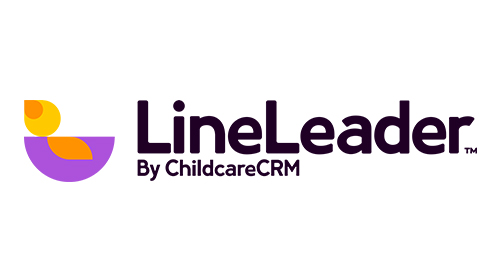 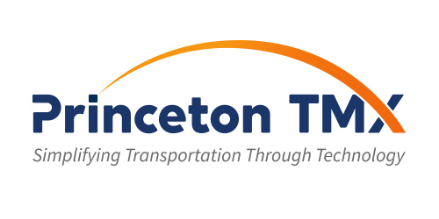 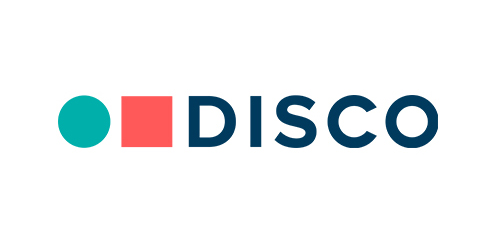 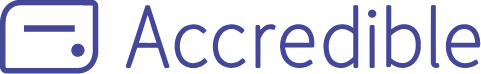 Contact
Aaron ClarkSenior Managing Director501-377-3765aclark@stephensgroup.com
Ryan MorrowManaging Director501-320-0575rmorrow@stephensgroup.com
Stephens Group, LLC 100 River Bluff Drive, Suite 500Little Rock, AR 72202